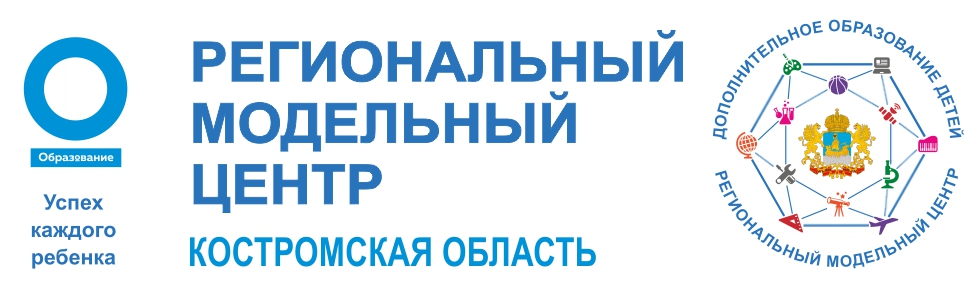 МЕЖМУНИЦИПАЛЬНЫЙ СЕМИНАР
РАЗРАБОТКА И РЕАЛИЗАЦИЯ ДОПОЛНИТЕЛЬНЫХ ОБЩЕОБРАЗОВАТЕЛЬНЫХ ПРОГРАММ В СЕТЕВОЙ ФОРМЕ
Сетевая форма реализации образовательных программ
П А С П О Р Т регионального проекта  «Успех каждого ребенка»
Федеральный закон от 29.12.2012 N 273-ФЗ (ред. от 26.07.2019) «Об образовании в Российской Федерации»
Статья 15. Сетевая форма реализации образовательных программ
… обеспечивает возможность освоения обучающимся образовательной программы с использованием ресурсов нескольких организаций, осуществляющих образовательную деятельность, а также при необходимости с использованием ресурсов иных организаций. В реализации образовательных программ с использованием сетевой формы наряду с организациями, осуществляющими образовательную деятельность, также могут участвовать научные организации, медицинские организации, организации культуры, физкультурно-спортивные и иные организации, обладающие ресурсами, необходимыми для осуществления обучения, проведения учебной и производственной практики и осуществления иных видов учебной деятельности, предусмотренных соответствующей образовательной программой.
… Использование сетевой формы реализации образовательных программ осуществляется на основании договора между организациями о сетевой форме реализации образовательных программ, где указывается:
вид, уровень и (или) направленность ОП;
статус обучающихся в организациях, порядок организации академической мобильности обучающихся;
условия и порядок осуществления образовательной деятельности, в том числе распределение обязанностей между организациями, порядок реализации ОП, характер и объем ресурсов, используемых каждой организацией;
выдаваемые документ или документы об образовании и (или) о квалификации, документ или документы об обучении
срок действия договора, порядок его изменения и прекращения.
Созданы новые места в образовательных организациях различных типов для реализации дополнительных общеразвивающих программ всех направленностей.
	К 2024 году обучающимся 5-11 классов предоставлены возможности освоения основных общеобразовательных программ по индивидуальному учебному плану, в том числе в сетевой форме, с зачетом результатов освоения ими дополнительных общеобразовательных программ и программ профессионального обучения. 
	Это позволит создать эффективные и «гибкие» механизмы освоения указанных программ, которые обеспечат оптимизацию учебного времени обучающихся, высвободив его для мероприятий по саморазвитию и профессиональному самоопределению. 
	Разработаны и внедрены разноуровневые программы дополнительного образования, в том числе в дистанционной форме и сетевые (Не менее 70 программ дополнительного образования)
Сетевая форма реализации образовательных программ
Организационные вопросы
План семинара
Организационная часть – представление участников семинара, темы и цели семинара, плана встречи.
Диагностическая часть – выяснение интересов, ожиданий и опасений участников семинара, определение возможностей встречи и итоговых продуктов, характеристика их значимости для участников семинара.
Презентационная часть – представление имеющегося опыта разработки и реализации дополнительных общеобразовательных программ в сетевой форме.
Проектная часть – определение интересов и возможностей сторон, формирование эскизов дополнительных общеобразовательных программ, реализуемых в сетевой форме.
Заключительная часть - обратная связь от участников семинара, ожидания
Участники семинара: специалисты органов управления образованием, курирующих вопросы дополнительного образования детей, специалисты муниципальных опорных центров дополнительного образования, руководители, заместители руководителей, заведующие отделами, методисты организаций, осуществляющих деятельность по дополнительным общеобразовательным программам, педагоги дополнительного образования, партнеры в реализации дополнительных общеобразовательных программ.
	Цель семинара: согласование интересов, возможностей, консолидация идей и ресурсов организаций, осуществляющих реализацию дополнительных общеобразовательных программ в сетевой форме.
	В результате работы предполагается создание проектов дополнительных общеобразовательных программ, рекомендуемых к реализации в сетевой форме, с обозначением реальных и потенциальных участников сетевого взаимодействия, а также планы их разработки и внедрения.
Диагностическая часть
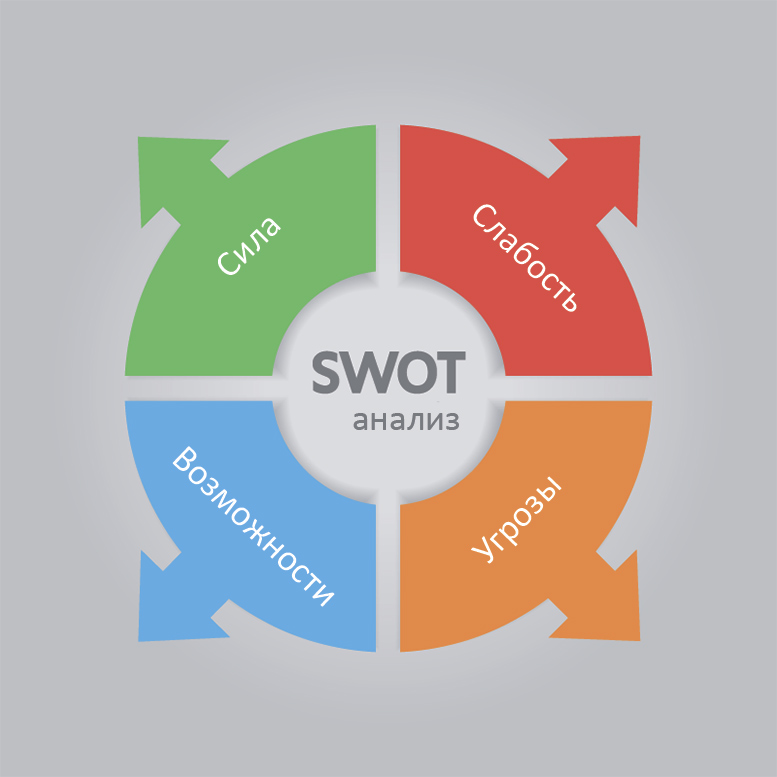 Презентационная часть
Разработка дополнительных общеобразовательных программ, реализуемых в сетевой форме
Успешные практики сетевого дополнительного образования
Партнеры (ожидания, опасения возможности). Механизмы взаимодействия.
Барьеры совместной деятельности и их преодоление
Развитие сетевых форм дополнительного образования детей на уровне муниципалитета, образовательной организации, деятельности педагога дополнительного образования.
Проектная часть
Заключительная часть